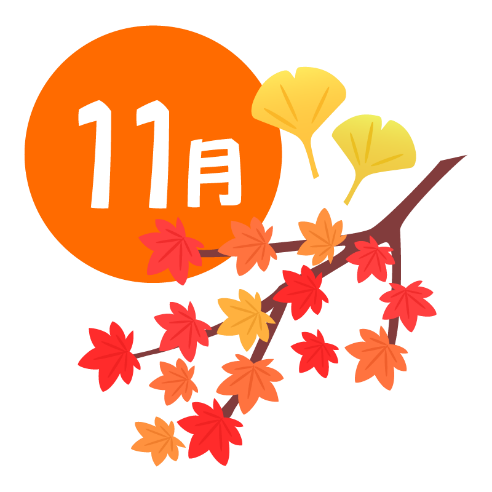 暮らしの保健室
　　　in　二子玉川
ぽかぽか陽気の日もあれば、真冬のような冷たい風の日もあり、
秋も深まりを感じるこの頃です。１１月は第４週目が祝日の為、
第５週目に振替いたします。皆さまのご参加お待ちしております。
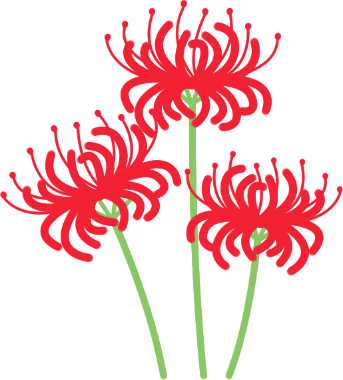 【会　場】二子玉川ライズプラザモールのロイヤル入居相談室前
　　【参加費】無料 
　　・ 申し込み不要・飲料、スマホ持参、どなたでもご参加ください。
　　・ 体温が37.5 度以上の方はご遠慮いただきます。
　　・ マスク着用し、動きやすい服装でご参加ください。
　　・ 密集を避けるため、少人数での開催といたします。ご参加ご希望の方は
　　　 あらかじめご連絡ください。
11月2日（火）
14～16時
「もしも、自分が、家族が、要介護状態になったら…」
　   玉川すばるのケアマネージャーが老健の役割などお話します。
プログラム担当：理学療法士/三原　春奈　（玉川すばる）
「寒さに負けず、身体を動かそう！」
  ～身体を温めて怪我のないように体操をしましょう～
11月9日
  （火）
14〜16時
プログラム担当：作業療法士/岡部　真理子 （グッド訪問看護ステーション）
11月30日（火）
14～16時
「冬の寒さに負けない身体をつくるシニアヨガ」
後半は「音楽療法〰トーンチャイムでハモニーを楽しみましょう〰」
プログラム担当：管理栄養士/倉橋　道代・音楽療法士/日丸　真　
　（ふくろうクリニック等々力）
！！各回ともイベント終了後に健康相談やスマホ相談も行います！！
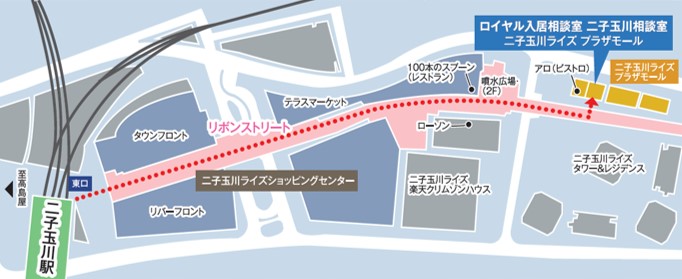 共催：医療法人社団創福会　ふくろうクリニック等々力
　　　株式会社グッドパートナーズ　グッド訪問看護ステーション
　　　医療法人社団白寿会　介護老人保健施設　玉川すばる
協力：東京ロイヤル株式会社　ロイヤル入居相談室
後援：社会福祉法人大三島育徳会　二子玉川あんしんすこやかセンター（03-5797-5516）
暮らしの保健室in二子玉川LINE公式アカウント登録はこちら⇒
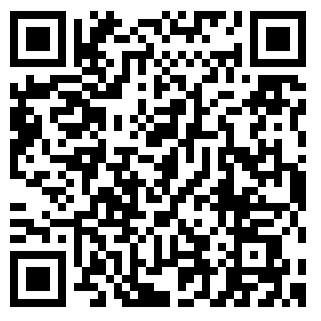 QRコードを読み込めば、友達登録できます！
※LINEがダウンロードされていない方々は別途ダウンロードが必要です。